Approximation der Binomialverteilung durch die Normalverteilung
Satz von Moivre-Laplace
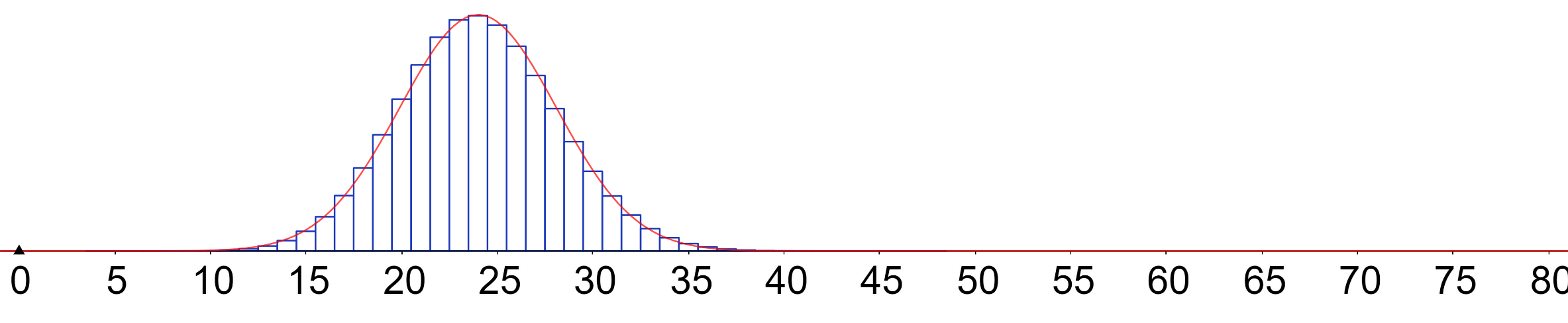 Bemerkung: Die Binomialverteilung liefert exakte Ergebnisse. Die Normalverteilung ist nur eine Annäherung.
Je größer n, desto exakter ist die Annäherung.
Stetigkeitskorrektur
Um bessere Approximationen (Annäherungen) mit Hilfe von Normalverteilungen zu erhalten, führt man die Stetigkeitskorrektur ein. Dabei wird das Intervall bei einer Grenze um 0,5 vergrößert.